Литература
9
класс
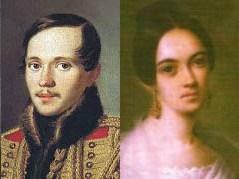 Тема:
М.Ю.Лермонтов.
«Герой нашего времени».
Повесть «БЭЛА».
Повествование ведется от лица 
штабс-капитана Максим Максимыча
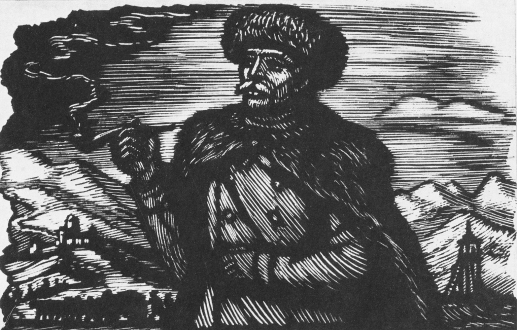 Иллюстрация Ф. Д. Константинова. 1961.
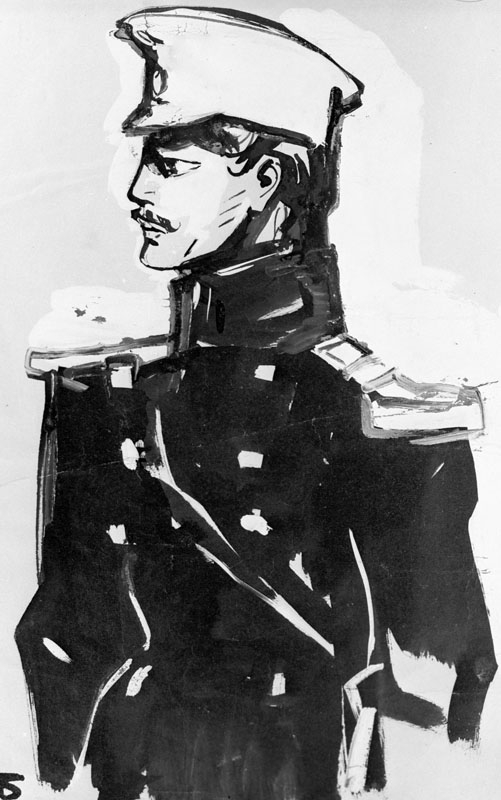 Главный герой повести – офицер Григорий Александрович Печорин, прибывший на Кавказ для прохождения воинской службы.
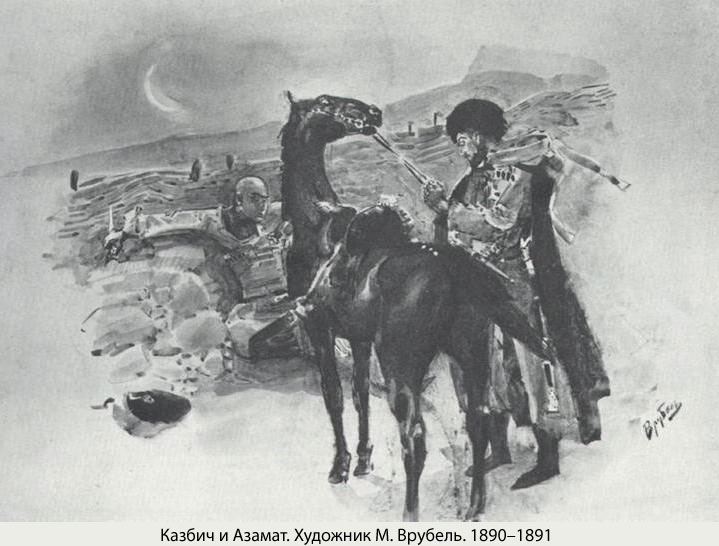 Для собственного удовольствия, из жажды новых впечатлений, Печорин  вступает в сговор с бесшабашным черкесом Азаматом, бредившим хорошими лошадьми. В обмен на лошадь Казбича  Печорин тайно решает заполучить от черкеса его сестру, юную  Бэлу, даже не думая об ее согласии.
Печорин предстает перед нами человеком необычным: увлекающимся, смелым, умным: «Славный был малый, только немножко странен. Ведь, например, в дождик, в холод целый день на охоте; все иззябнут, устанут – а ему ничего… Ходил на кабана один на один…»,  - так характеризует его Максим Максимыч.
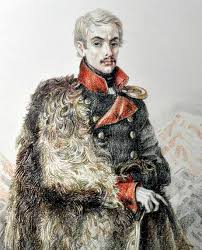 Художник Валентин Александро-вич Серов (1865-1911) создал запоминающийся образ Бэлы. Слова из повести: "...сидит в углу, закутавшись в покрывало, не говорит и не смотрит: пуглива, как дикая серна" – приобрели в рисунке художника убедительность и завершённость. Выразителен взгляд Бэлы, заставляющий вспомнить слова Максима Максимыча: "Что за глаза! Они так и сверкали, будто два угля."
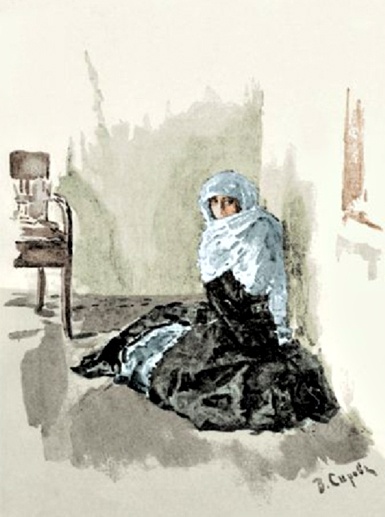 Офицер Печорин стал хозяином Бэлы и пытался приучить ее к мысли, «что она никому не будет принадлежать кроме него…».     Вниманием, подарками, уговорами Печорин сумел добиться любви гордой и недоверчивой Бэлы. Но у этой любви не могло быть счастливого финала.
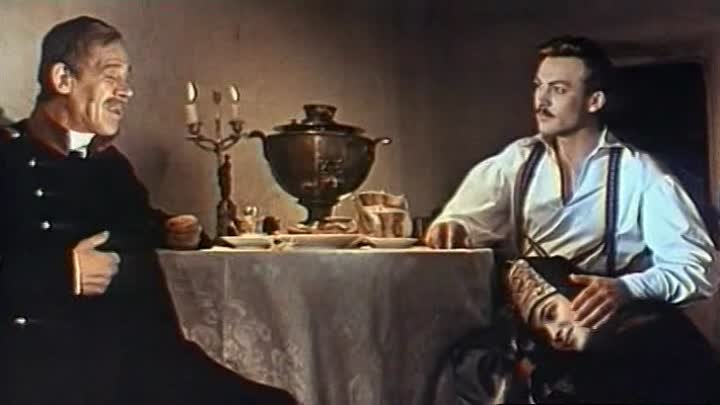 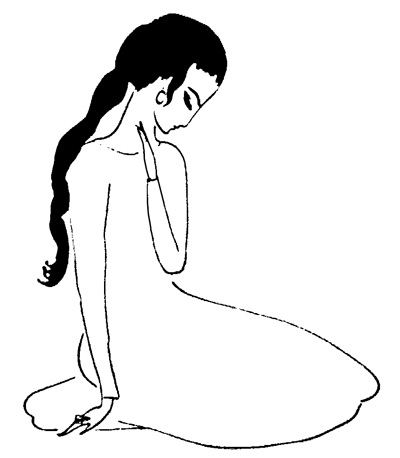 Очень скоро отношение Печорина к «бедной девочке переменилось». Бэла быстро надоела ему, и он стал искать всяческого повода уйти от нее, хотя бы на время. 
Печорин раскрывается и в своей любви, и в своей жестокой холодности: 
    "Любовь дикарки немногим лучше любви знатной барыни; невежество  и    простосердечие одной так же надоедают, как и кокетство другой".
Бэла является полной противоположностью Печорину. Если он – дворянин, светский аристократ и сердцеед, то Бэла – девушка, живущая по законам гор, в соответствии со своими национальными традициями и обычаями. Она готова всю жизнь любить одного мужчину, быть до конца преданной ему и верной.
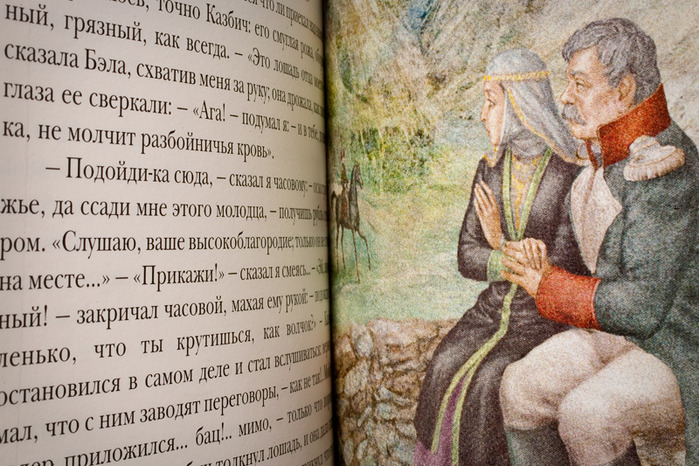 Как настоящая жительница гор, она готова принять любой поворот судьбы:«Если ее разлюбят – она сама уйдет, потому что она – княжеская дочь…».
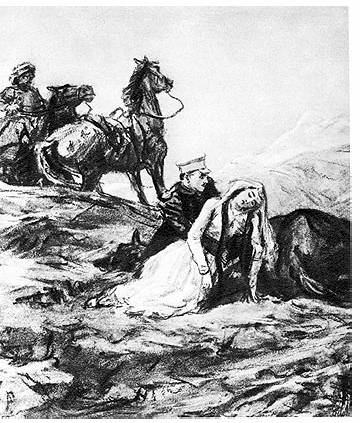 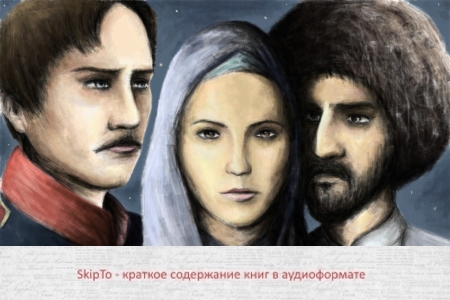 Какова же была реакция Печорина на ее смерть? Он спокойно сидел с лицом, которое «не выражало ничего особенного». А в ответ на слова утешения Максим Максимыча  «он поднял голову и засмеялся».
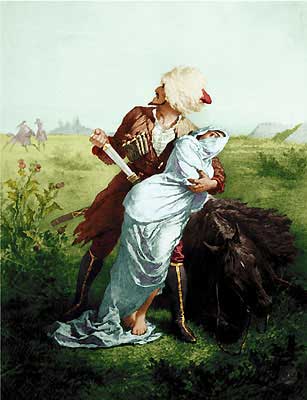 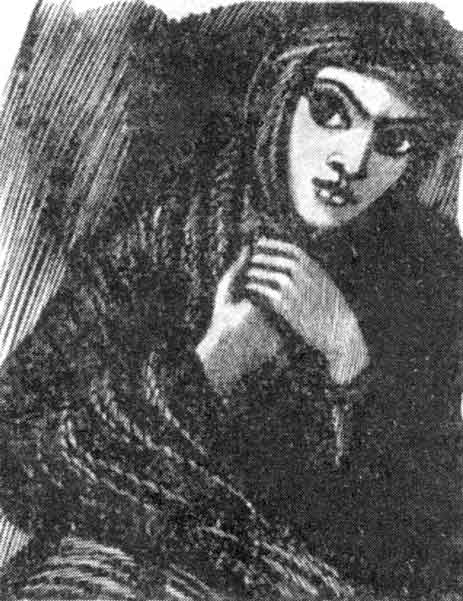 Всюду, где появлялся Печорин, он приносил людям страдания и несчастия. Вырванная из  родной  семьи и  брошенная  им  Бэла погибла. Но ее любовь и смерть стали лишь простыми эпизодами в жизни Печорина.
Набрасывая в "Бэле" общий очерк фигуры героя времени и основные узлы проблем, с ним связанных, Лермонтов уже здесь приступает к суду над Печориным. Но приговор его сложен. На вопрос о виновности героя он дает двойной ответ: Печорин и виноват в том, что разрушил  бестревожное  существование Бэлы, и не виноват в том, что не может ее больше любить. Кто же виноват?
    Виноват тот, кто человеческую жизнь обрек на бесплодность и бессмыслицу и тем самым вызвал все новые поиски преодоления пустоты жизни, кон-чающиеся каждый раз крахом.
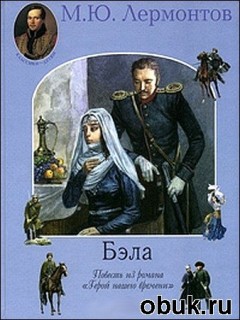 В грустной истории Бэлы, которая начинает сознавать себя нелюбимой, Лермонтов вскрывает и вину Печорина,  и его эгоистический индивидуализм. Как бы сильно ни был Печорин увлечен Бэлой, ясно одно: живого, чувствующего, самоценного человека он превратил в орудие для своих эгоистических целей и страстей, в лекарство от скуки. В этом вина Печорина. Он вырвал Бэлу из родной среды, лишил дома, отца, брата, он мучает ее своей холодностью. Он ничего не меняет в своих поступках ради того, чтобы перестать доставлять страдания другим. Он - губительная, разрушающая сила по отношению к личности и судьбам других людей.
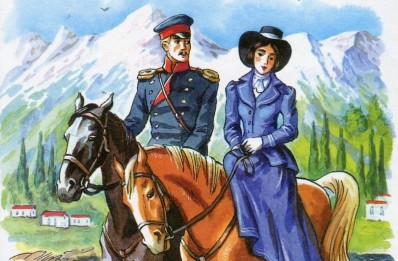 Есть в герое какое-то обаяние, если даже  Максим   Максимыч  не может  не сочувствовать Печорину. Последняя страница повести сжато  информационна:  Бэлу  похоронили  за  крепостью,  у  речки, креста  не  поставили;  Печорин   месяца   через   три был  назначен в другой полк, и он уехал в Грузию…
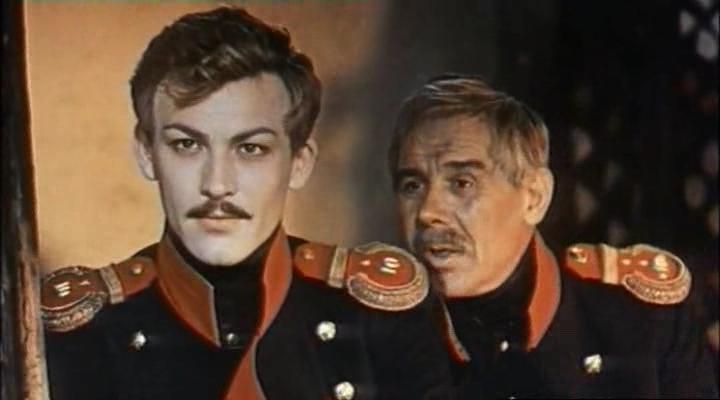 Последние слова повести посвящены, однако,  не  Печорину,   а   Максиму  Максимычу,  и  это  подготавливает читателя  к  тому,  что  в  следующей повести  именно  он займёт   более важное место.
Задания для самостоятельного выполнения
Перечитать  повесть
 «Максим Максимыч».
Составить план  этой
повести.